CHAPTER III
ISO STANDARDS AND PROJECT QUALITY THINKING
1
Chapter Objectives
After completing the chapter the students will be able to:
International standards in project management
National Standards in project management
Professional Standards in project management
2
What is a standard?
A standard is a document that provides requirements, specifications, guidelines or characteristics that can be used consistently to ensure that materials, products, processes and services are fit for their purpose. 
There are over 19,500 International Standards that can be purchased from the ISO store or from our members.
3
History of ISO
ISO was founded in 1947. The initial standards that were adopted were based on the British Standard BS 5750.
 This had been accepted in Britain in 1979 mostly due to the efforts of British Standards Technical Committee 176. 
This group felt that there should be minimum standards for how manufacturing companies establish quality control methods, but also for maintaining uniformity and predictability.
Thirty countries (20 active participants and 10 observers) created the quality-system management standards called ISO 9000. 
The guidelines also incorporated Canadian standard CSA Z299, U.S. ASQC Z1.15 and MIL Q 9858A, and some of the guidelines of the Japanese Union of Scientists and Engineers (JUSE) Deming prize. 
The standards were to be applicable not just in the military field, but to all manufacturing and service industries.
These were formally issued in 1987. Europe quickly accepted this model, titled it EN 29000 and used it to develop quality standards not only for production operations but also for design and process compliance. At least in theory, the standards are completely voluntary.
The series of standards, which were launched in 1987, aims at ensuring quality consistency in both manufacturing and service organizations.
All but Japan of the seven most developed economic powers are represented. The appropriate bodies are:
Canada -Canadian General Standards Board
France- Association Française de Normalisation (AFNOR)
Germany -Deutsches Institute für Normung (DIN)
Italy -Sistema Nazionale de Certiflcazione (SINCERT)
UK -British Standards Institute (BSI)
US -American Standards Institute (ANSI)
ISO 9000 registration is rapidly becoming a must for any company that does business in Europe. 
Many industrial companies require registration by their own suppliers. 
There is a growing trend toward universal acceptance of ISO 9000 as an international standard.
Structure of ISO
ISO is a voluntary organization whose members are recognized authorities on standards, each one representing one country. Members meet annually at a General Assembly to discuss the strategic objectives of ISO. The organization is coordinated by a central secretariat based in Geneva.
A council with a rotating membership of 20 member bodies provides guidance and governance, including setting the annual budget of the central secretariat.
The technical management board is responsible for more than 250 technical committees, who develop the ISO standards.
Joint technical committee(JTC) with IEC for information technology standards
9
ISO has a joint technical committee (JTC) with the International Electrotechnical Commission (IEC) to develop standards relating to information technology (IT). 
Known as JTC1 and entitled "Information technology", it was created in 1987 and its mission is "to develop worldwide Information and Communication Technology (ICT) standards for business and consumer applications".
There was previously also a JTC 2 that was created in 2009 for a joint project to establish common terminology for "standardization in the field of energy efficiency and renewable energy sources". It was later disbanded.
10
Membership
ISO has 165 national members with the following category:
Member bodies are national bodies considered the most representative standards body in each country. These are the only members of ISO that have voting rights.
Correspondent members are countries that do not have their own standards organization. These members are informed about the work of ISO, but do not participate in standards endorsement and no voting right.
Subscriber members are countries with small economies. They pay reduced membership fees, but can follow the development of standards.
11
Financing
ISO is funded by a combination of:
Organizations that manage the specific projects or loan experts to participate in the technical work
Subscriptions from member bodies, whose subscriptions are in proportion to each country's gross national product and trade figures
Sale of standards
12
How are ISO standards developed?
The International Organization for Standardization has a six stage for developing standards. The stages include the following:
1. Proposal stage. The first step in developing a new standard starts when industry associations or consumer groups make a request. The relevant ISO committee determines whether a new standard is indeed required.
2. Preparatory stage. A working group is set up to prepare a working draft of the new standard. The working group is composed of subject matter experts and industry stakeholders; when the draft is deemed satisfactory, the working group's parent committee decides which stage occurs next.
13
3. Committee stage. This is an optional stage during which members of the parent committee review and comment on the draft standard. When the committee reaches consensus on the technical content of the draft, it can move to the next stage.
4. Enquiry stage. The draft standard at this stage is called a Draft International Standard (DIS). It is distributed to ISO members for comments and, ultimately, a vote. If the DIS is approved at this stage without any technical changes, ISO publishes it as a standard. If not, it moves to the approval stage.
14
5.Approval stage. The draft standard is submitted as a Final Draft International Standard (FDIS) to ISO members. They vote to approve the new standard.
6. Publication stage. If ISO members approve the new standard, the FDIS is published as an official international standard.
ISO participating members vote on standards approvals. 
A standard must receive affirmative votes from at least two-thirds of participating members and negative votes from no more than one fourth of participating members.
15
POPULAR ISO FAMILIES
ISO-9001 ‘defines all the elements necessary for conformity throughout the whole operating cycle from design through development, production, installation and servicing.’ 
ISO-9002 -‘module for quality assurance in production and installation and is the more common standard for manufacturers. 
It applies where there is already an established design or specification that constitutes the specified product requirement.’ The module is very similar to ISO-9001 (except for design and design changes).
16
There are many standards in the ISO 9000 family, including:
ISO 9001:2008 - sets out the requirements of a quality management system
ISO 9000:2005 - covers the basic concepts and language
ISO 9004:2009 - focuses on how to make a quality management system more efficient and effective
17
ISO-9003- ‘applies to firms in a contractual situation that wish to demonstrate capabilities for inspecting and testing products. It covers document control, product identification and marking, control of products that do not pass specified tests, handling and storage systems, control of measuring and test equipment, statistical techniques and training’.
ISO-9004 ‘guideline for the application of standards in quality management and quality systems’
ISO-8402 ‘the ‘pre-9000’ module, which includes the vocabulary of quality management and quality assurance.’
ISO-10012 -Guidelines for auditing
ISO-10012- Quality assurance requirements for measuring instruments.
ISO3534: Statistics – Vocabulary and Symbols, and the
ISO14000- series (environmental issues). First published in 1996. Lately, there has been a new emphasis on environmental issues. The ISO standards are in the 14000 range. The ISO 14001 EMS (Environmental Management System) has now been completed. The remaining ones are in various stages of development.
ISO 14004- General Guidelines on Principles, Systems and Supporting Techniques
ISO 14010- Guidelines for Environmental Auditing: General Principles
ISO 14012- Qualification Criteria for Environmental Auditors. (Currently ISO-19011)
ISO 19011- Guidelines for Quality and Environmental Management Systems-Auditing
ISO 22000 - Food safety management 
Inspire confidence in your food products with this family of standards.
ISO 26000 - Social responsibility 
Help your organization to operate in a socially responsible way with this standard.
ISO 20121 - Sustainable events 
Manage the social, economic and environmental impacts of your event with this standard.
ISO 27001 - Information security 
. Ensure your organization's information is secure with this family of standards.
21
ISO/IEC 7498- Communication Protocols
 set of standards that define the Open Systems Interconnection (OSI) universal reference model for communication protocols.
ISO/IEC 27000-Information Technology
is a family of standards for information technology security techniques.
ISO/IEC 31000 –Risk Management Framework
It defines an approach to managing risks, including risk identification, risk analysis, risk evaluation and risk assessment for any person, business or agency.
22
WHY IS ISO 9001 SO POPULAR?
The scope of the Standard specifies requirements intended to: 
Demonstrate an organization’s ability to consistently provide products or services that meet customer, contractual and regulatory requirements. 
Enhance customers’ satisfaction through effective application including processes for its continual improvement and assurance of conformity to the above requirements. 
Emphasis on management involvement and a system that works to achieve the goals and objectives of your business. 
ISO 9001 has become a global phenomenon and over 1 million companies are registered to date.
23
Sections in ISO-9001
1. Management responsibility- Defines how a company should draw up an organization chart to identify the responsibilities of all staff who manage, or carry out, work associated with the quality activity.
2. Quality system- Defines how a firm should establish and maintain procedures and instructions for a quality system to assure that products conform to specifications.
3. Contract review- Defines and documents how firms must establish, and maintain current, the requirements for contract review and contract differences between concerned parties.
4. Design control- Defines requirements and procedures to manage and verify product conception and design to ensure that defined specifications are achieved.
5. Document control- Establishes procedures for document control, including approval, availability, logging of manuals and diffusion to concerned parties.
6. Purchasing- Defines procedures to ensure that a purchased product conforms to specifications including evaluation procedures for subcontractors.
7. Purchaser- Supplied product-Defines verification procedures for a supplier regarding storage and maintenance of purchased products.
8. Product/service identification- Describes, when appropriate, how a supplier for the purpose of traceability must establish and keep up to date identification procedures based on a product’s original design specifications or other appropriate documents in all phases of production, delivery and installation.
9. Process control- Covers documentation of how a process should be carried out, including, where necessary, installation procedures. Written instructions must be given to the employee involved where appropriate and the process must be monitored.
10. Inspection and testing- Covers procedures necessary to assure that the product is neither used, nor put into service, until it has been inspected and tested according to written specifications.
11. Inspection, measuring and testing- Covers requirements for using, standardizing and maintaining in good condition all inspection, measuring and test equipment.
12. Inspection and test status- Covers the status of inspection according to appropriate stamping, ticketing, markings, recording documents, follow-up instruction, and the like.
13. Control of non-conforming- Covers procedures in order to assure that a non-conforming product is not used or inadvertently installed. It covers identification procedures, documentation, and isolation of the non-conformance.
14. Corrective action- Covers procedures for researching why a product does not conform, the corrective action necessary and to eliminate potential problems that might arise because of nonconforming products.
15. Handling, storage, packaging- Covers procedures necessary for product handling to prevent damage, and delivery, the type of storage areas and storage environment to prevent product deterioration or damage. It also includes detailed procedures for types of packaging, the packaging methods and delivery procedures to respect.
16. Quality records- Covers requirements to be established for the identification, collection, indexing, organizing, and filing to keep up to date, or for destroying all records related to quality.
17. Internal quality audits- Covers procedures necessary for carrying out internal quality audits.
18. Training- Covers procedures to identify that appropriate training is available to all those persons who might in some way have an impact on the quality operation of the firm.
19. Servicing- When after-sales service is identified in a contract, this section covers procedures to verify that the after-sales service is according to requirements.
20. Statistical techniques- Where appropriate, this section covers statistical procedures necessary to verify that a product or process is according to specifications.
What is ISO Certification?
According to its own description, The International Standards Organization (ISO) is an ‘international, non-governmental organization, whose principal goal is to decrease trade barriers by promoting worldwide product standardization, such as in manufacturing practices, paper sizes and film speeds.’ 
Presently (September, 2021) it consists of a network of national standards institutes from 165 countries working in partnership with international organizations, governments, industry, business and consumer representatives
Many view it as a bridge between public and private sectors.
What does it mean when an organization says that it is ISO certified? It means that the company has been successful in becoming registered, after an assessment process. 
This assessment was carried out by assessors who are ISO-certified. In other words, the organization has a book of procedures that it is required to follow. 
In order to keep its ISO certification, an organization must also maintain appropriate documentation. It is also subject to re-certification periodically.
ISO certification does not mean that the organization provides a quality service or product. 
It means that it does what it says it is doing.
ISO 9000 gives guidelines for selection and use of quality management and quality assurance standards. 
There are six sets of such guidelines, that is, detailed groups of documents that cover, to the extent this can be done in general terms, all the operational aspects of a firm.
ISO certification steps
Kinni (1993) outlined a 23-step process that Bailey Controls Corporation took to successfully achieve ISO 9000 certification. 
These steps  are:
Ensure that commitment at the top-levels of the organization, including the Board of Directors, exists – a step not mentioned is organizational readiness in general. This commitment generally includes a policy that defines, in general terms, the organization's commitment to ISO certification.
Procure all necessary ISO standards and guidelines.
Establish a planning and implementation team. The first task of this team must be to understand the process and the standards themselves.
4. Determine what is and the structure of the current organization. First, it is necessary to do an audit of the organization to determine critical activities, the availability of required resources, the implementation process, and the adequacy of this in terms of current customer needs. This includes a check of the metrology and calibration systems. Additionally, the audit also examines:
The system and process involved
Contracts that exist
Methods that are used for design and documentation control
Examination of products and services that are obtained from suppliers
Process control
Measurement, inspection, and testing
Handling, storage, packaging, and delivery
Training that employees have had and its effectiveness
Statistical methods that are used and their adequacy.
Following this, the requirements of ISO certification should be outlined, and the gap between what exists and what is required identified.
5. This should lead to identification of all activities and changes in processes that are required and result in a rollout plan. This rollout plan, of necessity, must be very sensitive to costs. Managers must also ensure that productivity continues while the changeover is occurring.
6. Learn as much as possible from those companies that have achieved certification, or are already in the process of doing this. Other individuals or companies such as industry experts, pioneers, and implementers may also have advice. It is always wise, as well, to work with other organizations that are in a similar phase of the process.
7. Establish the project. An appropriate budget, resources, and authority must be granted. On the part of the project team, mechanisms for tracking milestones and cost are required.
8. Train employees, including the person who has primary responsibility for the improvement and certification process.
9. Revise, develop, or whatever is necessary, the manuals (quality and procedures) that are required. Document control procedures are very important. All changes must be made in the official manuals. In spite of the wide spread use of computers, most companies continue to maintain hard copies of manuals and of a large number of the forms required for documentation.
10. Define new procedures that are needed. The lead assessor, no doubt, will suggest considerable upgrade and change.
11. Implement the new system and let it function for a short time in order that the weaknesses can be identified.
12. Engage an assessor or consultant to do a pre-registration audit. This will identify potential systems and operating weaknesses and help the organization interpret and adjust any ambiguous standards.
13. Initiate discussion with third-party registrars. Bailey Controls uses five criteria to rank the assessors who were being considered, that is: credibility, knowledge of the industry, ability to work with members of the organization, proximity to the location, and cost.
The auditors also must meet the criteria established by ISO to do the work.
14. Choose the registrar and plan a schedule, including a ‘mock’ audit.
15. Modify the system and processes. Continue to modify these until the desired competencies have been attained. Modify quality and procedures manuals on the bases of the mock audit feedback and other critiques.
16. Maintain documentation, including those regarding non-compliance and what was done to correct these.
17. Obtain Certificate of Registration, preferably on the first try.
18. Celebrate. The employees have earned a reward.
Documents and policies for ISO
Before the certification body can issue or renew a certificate, the auditor must be satisfied that the company being assessed has implemented the requirements of sections 4 to 8. 
Sections 1 to 3 are not directly audited against, but because they provide context and definitions for the rest of the standard, their contents must be taken into account.
39
DOCUMENTATION REQUIREMENTS
Quality Policy 
Quality Manual – to describe the system 
Quality Objectives Register – to document your quality objectives 
Control of Documents Procedure 
Control of Records Procedure 
Internal Audit Procedure 
Control of Nonconforming Product 
Corrective Action Procedure 
Preventive Action Procedure 
Quality Plan 
Control plans 
Other documents, as necessary 
Records (to show evidence of work performed in all QMS processes)
40
Who is ISO 9001 for?
ISO 9001 is suitable for organizations of all types, sizes and sectors.
In fact, one of the key improvements of the newly revised ISO 9001:2015 was to make it more applicable and accessible to all types of enterprises.
Smaller companies that do not have staff dedicated to quality can still enjoy the benefits of implementing the standard – ISO has many resources to assist them.
41
Why was ISO 9001 revised?
All ISO standards are reviewed and revised regularly to make sure they remain relevant to the marketplace. 
ISO 9001 has been updated to take into account the different challenges that businesses now face.
For example, increased globalization has changed the way we do business and organizations often operate more complex supply chains, and there are increased expectations from customers. 
ISO 9001 needs to reflect these changes in order to remain relevant.
42
What benefits does the new version bring?
The new version of the standard brings the user a number of benefits.
ISO 9001:2015:
Puts greater emphasis on leadership engagement
Helps address organizational risks and opportunities in a structured manner
Uses simplified language and a common structure and terms, particularly helpful to organizations using multiple management systems
Addresses supply chain management more effectively
Is more user-friendly for service and knowledge-based organizations
43
Being certified to ISO 9001 Mandatory?
Certification - when an independent certification body audits your practices against the requirements of the standard – is not a requirement of ISO 9001, but is a way of showing stakeholders that you have implemented the standard properly.
For some companies, third- party certification may be a requirement. For example, some governments or public bodies may only contract suppliers that have been certified to ISO 9001.
44
Examples of success with ISO 9001
ISO 9001 is used successfully all over the world. In 2013 alone, over one million certificates to the standard were issued across 187 countries, and many other companies and organizations have used the standard without seeking certification.
Success with ISO 9001 can take many forms. For some enterprises, it is all about attracting new clients, while others see it as the blueprint for internal efficiency.
45
Sénégalaise Des Eaux
One step ahead of customer needs

“We have been using ISO 9001 since 2002 and it helps us anticipate and meet the needs of our customers. At the beginning, the most important thing was providing sufficient water for the client. Then, when this was satisfied, the focus turned to the quality of the water and services. 
“Now, we meet with consumer associations every six months to ensure we can adapt to our customers’ needs. At the moment, for example, it is all about the diversification of payment methods, using mobile phones or other services to make money transfers.”

Mamadou Dia
CEO of Sénégalaise Des Eaux


Sénégalaise Des Eaux supplies drinking water to approximately five million citizens in some of the largest towns in Senegal.
46
Baltika Breweries
Optimizing operations

“ Using production systems based on ISO 9001, ISO 14001 and ISO 22000 allows us to optimize operations between factories and better integrate many of the companies we have acquired. 
“In addition, by asking suppliers to implement robust quality management systems, we ensure the ingredients we use are of consistently high quality.”


Dr. Isaac Sheps
CEO of Baltika Breweries from 2011 to 2014
Baltika Breweries is a leader in the Russian beer market and part of the Carlsberg Group.
47
Benefits and Drawbacks of ISO Certification
Every model has its strengths and drawbacks. ISO is no exception. 
One of the drawbacks is the extremely high cost. ISO reports that it can take up to two years to obtain certification. 
It is not unusual for the total costs, including outside consultants’ help, to be in excess of $100,000 U.S. 
In addition to this, there are the annual costs of showing adherence to the procedures.
Strengths/Why Become Certified
Clarifies the expectations of both buyers and suppliers.
Can help a small company grow
Gain new, additional business opportunity.
Gives an organization marketing muscle. When an organization is ISO-certified, it can display the ISO sign. This suggests that it produces better quality products.
Company with certification is more likely to be selected if all other sources of product or service are unknown.
For the purchaser, reduces the selection time needed to qualify suppliers.
ISO certification is seen as a symbol of commitment. It implies that: Every employee is committed to quality. If there are problems, these will be fixed.
May become necessary for an organization to survive. There appears to be a great emphasis on ISO-certification at the same time that the number of suppliers is being reduced. In fact, many companies will not buy products from a company that is not ISO certified.
Matches the production process to the system that has been designed instead of vice-versa (usually because the system was badly designed).
Other additional Benefits of ISO Standards
ISO Standards ensure that products and services are safe, reliable and of good quality. 
Benefits include:
Cost savings - International Standards help optimize operations and therefore improve the bottom line.
Enhanced customer satisfaction - International Standards help improve quality, enhance customer satisfaction and increase sales.
Access to new markets - International Standards help prevent trade barriers and open up global markets.
Increased market share - International Standards help increase productivity and competitive advantage.
Environmental benefits - International Standards help reduce negative impacts on the environment.
51
A well-designed and well-implemented quality management system can and should eliminate:
Ineffectiveness
Inefficiencies
Problems
Errors 
Inconsistencies
Malicious practice
Uncertainties
Bad culture
52
Weaknesses/Drawbacks ISO Certification
Considered to be a return to the rigidity of Taylorism and bureaucracy. Complete lack of flexibility.
Like a noose around employees' necks.
Although there might be more compelling production problems, the paper work (documentation) must take precedence.
Too much unnecessary paperwork. For example, the story is told that the standard adopted for ISO documentation specified that four copies of a document were required. No check was made as to whether or not all four were required. They were not; the fourth copy was being discarded.
ISO-certification is an impersonal management control tool.
Makes the need for corrective action easy to recognize
Generally, there are reductions in customer complaints, operating costs, and increased demand for their products and services.
Requires too high a standard of education, in comparison to the menial tasks that are being done. This is a disadvantage to people who have limited education. It limits their ability to learn and be promoted within the organization.
Very difficult for owners of small and medium sized businesses to accept – somewhat of a culture shock. They no longer make all the decisions.
Assessors are a nuisance. Voehl, Jackson, and Ashton (1994) state that they can, ‘take up time, frighten the staff, and generally poke their noses into the business’ .
Too large an emphasis on policing and control. The modern trend is more to normative compliance.
Extremely high costs.
Levels of international and national standards of project quality
55
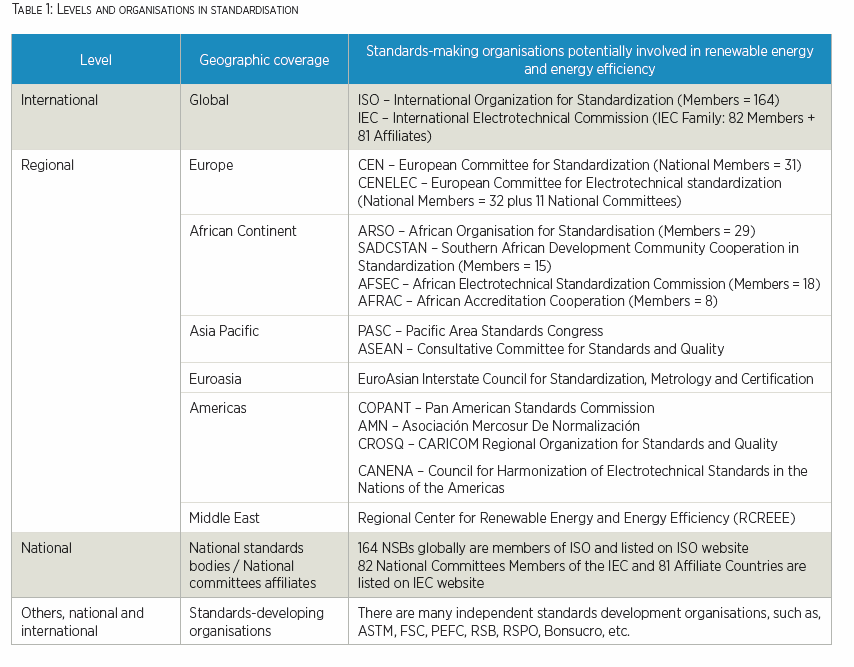 56
Regional standards
Several regions have developed and used their own standards like in Europe, Africa, Asia, Latin America and North America
There appears to be a lack of synchronization between development at the European and international levels. 
There are also still strong suspicions that international standards will not take local requirements fully into consideration.
57
National standards
All developed countries, and a significant number of developing countries, in the world have their own national standardization body or bodies (NSB).
These bodies develop and implement, or in some cases (e.g. ANSI), approve standards either at a national level or by providing the experts to engage in the development process of standards.
58
NSBs can become members of both the International and Regional Standards Bodies. 
As already mentioned, ISO has three categories, Full members, Correspondent members and Subscriber members, while the IEC has two membership categories, Full and Associate. Both organizations publish detailed descriptions of membership andmembers’ rights on their websites.
Many countries have developed their own standards as well as either adopting or publishing regional or international standards as they become available. Where there are evident conflicts between standards, the national standards are generally withdrawn in favor of regional or international standards.
 However, this depends on the country in question and the status of the standard.
59
Organization’s standards
Organization’s standards, scheme documents, codes of conduct and guidance are often developed to meet a specific need within the organization(s) they concern or for the management of a scheme operated by the organization(s).
These documents will typically be established by the experts in the organization(s) or by external experts for the organization with a specific task.
Unless the documents are referencing regional or international standards there may be no relationship to other standardization bodies.
60
Ethiopian National Accreditation Office
The Ethiopian National Accreditation Office (ENAO) was established by the council of ministers with regulation number 195/2010 and re-established with regulation number 279/2012 as the sole national accreditation body to give accreditation services throughout the country.
61
ENAO Establishment
ENAO is a National Accreditation Body established by the Council of Ministers Regulation Number 195/2010 and re-established again by a Council of Ministers Regulation No. 279/2012 complied the international practice with the objective of
Contribute its part for the acceptance and appreciation of Ethiopian products and services in domestic and international markets by developing appropriate infrastructure of national system compatible with international requirements, 
Establish and implement accreditation system which allows locally provided conformity assessment services to be recognized internationally.
62
ENAO’s Vision, Mission & Values:
Vision:
International recognized accreditation centre
Mission: 
To provide credible accreditation service for conformity assessment bodies
Values: 
Competence;
Impartiality;
Transparency; and
Non-discrimination
63
Objectives in the strategy
ENAO’s six key objectives are:
Objective 1: Preparation & Implementation of QMS as per to ISO/IEC ILAC/IAF/AFRAC requirements
Objective 2: building accreditation market;
Objective 3: competency development;
Objective 4: provide accreditation service and
Objective 5: Regional & International Recognition
64
Strategy Roadmap
ENAO has developed a 5 Years the Growth and Transformational Plans (GTP) 1 and 2, each with a five-year strategic plan cascaded from the Ethiopian Quality Infrastructures strategic plan. 
The first strategic plan had successfully accomplished planting solid milestones.
ENAO Full Membership and signatory to ILAC/IAF Arrangements 2016
65
Major Activities of ENAO
MILESTONE 1: QUALITY MANAGEMENT SYSTEM
ENAO developed and implemented a quality management system as per the ISO/IEC 17011, ILAC, IAF, AFRAC and national regulatory requirements.
Continual improvement to develop the system.
66
MILESTONE 2: COMPETENT ASSESSORS
The organization established a base of efficient and competent assessors on different schemes and scopes.
ENAO has 85 technical assessors, 21 lead assessors, 114 experts and 20 trainers 
Accreditation assessments are undertaken on behalf of ENAO by a pool of registered ENAO assessors.
Constant communication between ENAO and its assessors is key in ensuring consistency, integrity and continuous improvement of ENAO’s services
ENAO regularly conducts assessor’s calibration in order to address how it can continuously enhance service delivery, which ensures that all assessors have access to the same information.
67
MILESTONE 3: ACCREDITATION MARKETAs accreditation was a new concept to the country and voluntary by nature, it is a challenge to create accreditation demand.
Initially, when accreditation service started, there were misconceptions around the understanding of the scheme requirements, as they were impossible to comply to by conformity assessment bodies.
However, in 2012 — in collaboration with co-operative partners a mechanism was devised to support conformity assessment bodies to accredit their testing inspection and certification services.so far, Accreditation documentary films, General awareness, Radio, newsletter, thousands of leaflets were distributed on different occasions, including at exhibitions and festivals.
68
MILESTONE 4: ACCREDITATION SERVICE
ENAO was established to provide accreditation services for 
Testing and Calibration as per ISO/IEC 17025;
Medical laboratory as per ISO 15189;
Inspection body as per ISO/IEC 17020;
System certification as per ISO/IEC 17021;
Product certification ISO/IEC and Certification of per- sons ISO/IEC
Regulatory bodies have neither the system nor the knowledge to encourage the accredited conformity assessment bodies. However, the national quality infrastructure technical committee and forum are working to build awareness to enhance the accreditation service.
Currently:20 medical laboratory 26 testing scopes and 4 inspection scopes are accredited; and also many new applications are on process including product certification
69
MILESTONE 5: CONTINUAL IMPROVEMENT
Collect and analyze feedback after every on site assessment.
Once a year, the whole system is audited against the requirements and the implementation of the developed documents.
Management review are also carried out annually to assess all possible improvements and to reconfirm the actions taken as per the previous management review decisions
70
MILESTONE 6: RECOGNITIONRecognition Arrangement 25 July 2011:
Affiliate membership of 23 April 2013:
Associate member of 26 September 2013:
Full AFRAC membership 25 September 2014:
Applied for full ILAC membership 7 April 2015 and ILAC AMC accepted for full evaluation From 7 to 11 September 2015 ILAC and AFRAC evaluators evaluated the office and competency of assessor;30 December 2016: 
The evaluation team accepted the clearance and action taken 5 May 2017 AFRAC MRA Council accepted ENAO as AFRAC MRA signatory
71
Challenges
As accreditation is voluntary, it was very challenging to create accreditation market, still support of regulatory is needed.
Regulatory shall accept and support the usefulness of accreditation because accreditation avoids the burden of rework by the regulatory and mitigates corruption in the regulatory process.
Because of limited scope of calibration service by NMIE the CABs were enforced to calibrate their measuring equipments outside the country that incurs high cost.
No certified reference material (CRM) and proficiency testing (PT) suppliers
72
Project management professional Association
The association of Project Management(UK) is the chartered body of project practitioners
The APM provides professional project management qualifications and exams for the people working in, or wanting to work in , the project management.
73
Project management associations
PMAs are the are setting and developing standards for people, projects programs portfolios and organizations.
Project standards are the rules and conventions governing the way in which the project will be conducted. 
They may driven by organizational practices or projects unique requirements and may address any aspect of project from the technology that will be employed to the way in which meetings will be conducted and documented.
In Ethiopia, there is an association of project management practitioners.
74
End of the chapter
75